25 Jahre
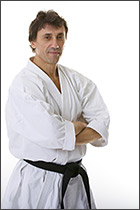 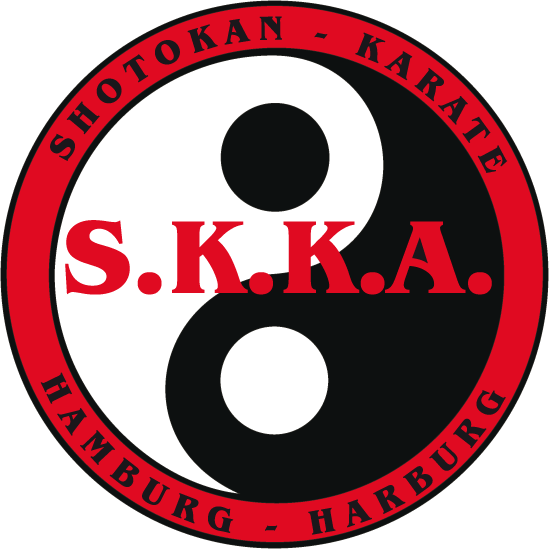 Jubiläumslehrgang
mit Bundestrainer Efthimios Karamitsos
Datum:    Samstag, 23.09.2023 von 10:00 –17:00 Uhr
Ort:          Baererstraße 45a, 21073 Hamburg
Gebühr:  30,00 €
Trainingszeiten
7. Kyu – Dan:  11:00 – 12:00 Uhr
-----Pause 12:00 – 12:30 Uhr-------
7. Kyu – Dan:  12:30 – 13:30 Uhr
-----Pause 13:30 – 14:00 Uhr-------
7. Kyu – Dan:   14:00 – 15:00 Uhr 

Prüfungen
DKV-Kyu-Prüfungen bis 1. Kyu möglich
(Nur für Teilnehmer mit gültigem DKV-Ausweis)
Kontakt Ausrichter:
S.K.K.A. – Sportverein e.V.
Stanley Tempski
stanley.tempski@gmx.de
01515 940 75 08
Für Verpflegung 
wird gesorgt!
Der Veranstalter übernimmt keine Haftung